Visuospatial Tests Correlatewith STEM Animation Learning:Perspectives to Cognitive Load Measurement?
Juan Cristóbal Castro-Alonso1, Paul Ayres2, and Fred Paas3,4


1 Center for Advanced Research in Education (CIAE), Universidad de Chile, Chile
2 School of Education, University of New South Wales, Australia
3 Department of Psychology, Education, and Child Studies, Erasmus University Rotterdam, The Netherlands
4 Early Start Research Institute, University of Wollongong, Australia
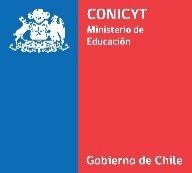 10th International Cognitive Load Theory Conference
Wollongong, Australia, 20-22 November 2017
PAI 82140021
PIA – Basal FB0003
jccastro@ciae.uchile.cl
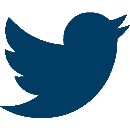 DrCrisCastro
www.drcriscastro.com
2
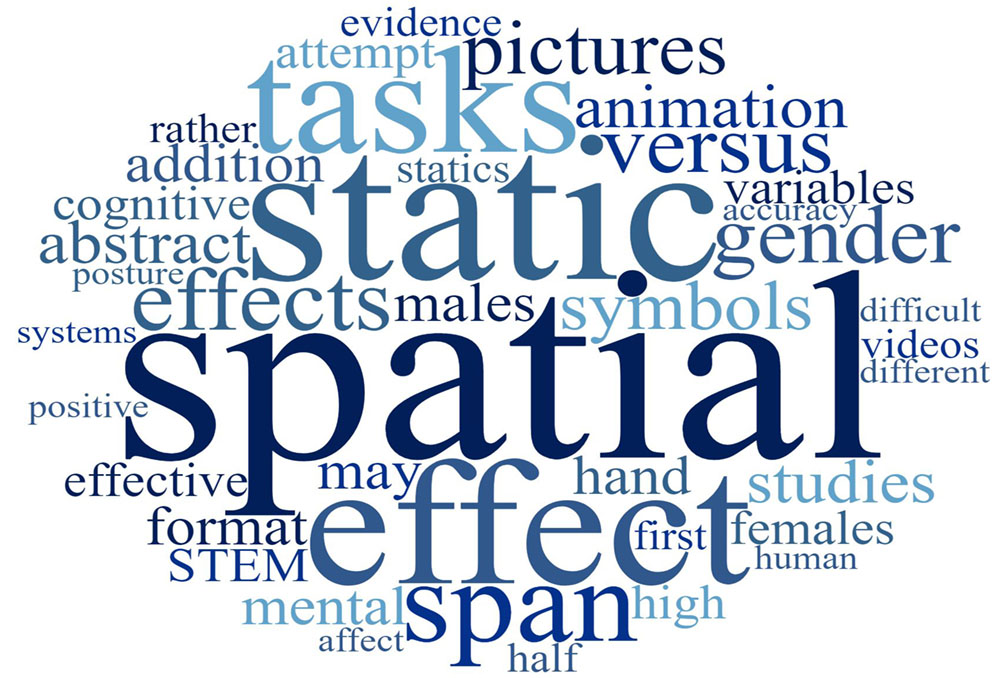 Outline
Cognitive Load and Visuospatial Abilities
Gender and Visuospatial Abilities
STEM and Visuospatial Abilities
The Transient Information Effect
Project PAI 82140021
Battery of 9 visuospatial tests
Novel Card Rotations, Corsi Tapping, Visual Patterns
Experiment 
Design, Hypotheses, Methods 
Results & Conclusion
1/16
Cognitive Load and Visuospatial Abilities
How to measure cognitive load or working memory load?(1)
Working memory includes a visuospatial subcomponent(2)
The subprocessor is related to spatial ability(3)
“Skill in representing and transforming symbolic or nonlinguistic information through space.”(4)
Kirschner, P. A., Ayres, P., & Chandler, P. (2011). Contemporary cognitive load theory research: The good, the bad and the ugly. Computers in Human Behavior, 27(1), 99-105. doi: 10.1016/j.chb.2010.06.025
Baddeley, A. (2012). Working memory: Theories, models, and controversies. Annual Review of Psychology, 63(1), 1-29. doi: 10.1146/annurev-psych-120710-100422
Salthouse, T. A., Mitchell, D. R. D., Skovronek, E., & Babcock, R. L. (1989). Effects of adult age and working memory on reasoning and spatial abilities. Journal of Experimental Psychology: Learning, Memory, and Cognition, 15(3), 507-516. doi: 10.1037/0278-7393.15.3.507
Terlecki, M. S., & Newcombe, N. S. (2005). How important is the digital divide? The relation of computer and videogame usage to gender differences in mental rotation ability. Sex Roles, 53(5-6), 433-441. doi: 10.1007/s11199-005-6765-0
2/16
Gender and Visuospatial Abilities
53 countries (N > 200.000, 2010)(1)
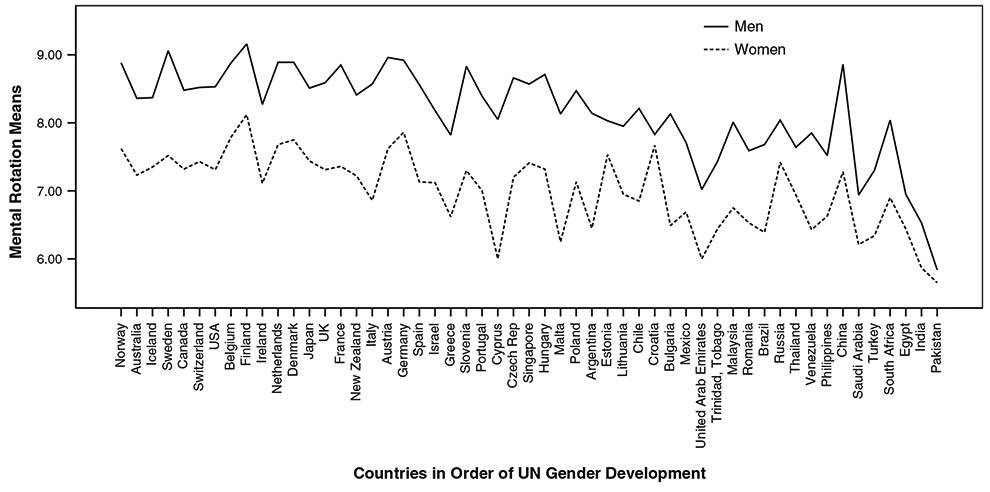 Lippa, R. A., Collaer, M. L., & Peters, M. (2010). Sex differences in mental rotation and line angle judgments are positively associated with gender equality and economic development across 53 nations. Archives of Sexual Behavior, 39(4), 990-997. doi: 10.1007/s10508-008-9460-8
6
3/16
STEM and Visuospatial Abilities
STEM learning is aided by spatial ability(1)
Mental rotation
Canada (N > 600, 1995): STEM students (biology, physics, and engineering) > non-STEM students (arts, social sciences, and humanities)(2)
Wai, J., Lubinski, D., & Benbow, C. P. (2009). Spatial ability for STEM domains: Aligning over 50 years of cumulative psychological knowledge solidifies its importance. Journal of Educational Psychology, 101(4), 817-835. doi: 10.1037/a0016127
Peters, M., Laeng, B., Latham, K., Jackson, M., Zaiyouna, R., & Richardson, C. (1995). A redrawn Vandenberg and Kuse Mental Rotations Test: Different versions and factors that affect performance. Brain and Cognition, 28(1), 39-58. doi: 10.1006/brcg.1995.1032
4/16
The Transient Information Effect
Three Demanding Tasks for Working Memory(1,2)
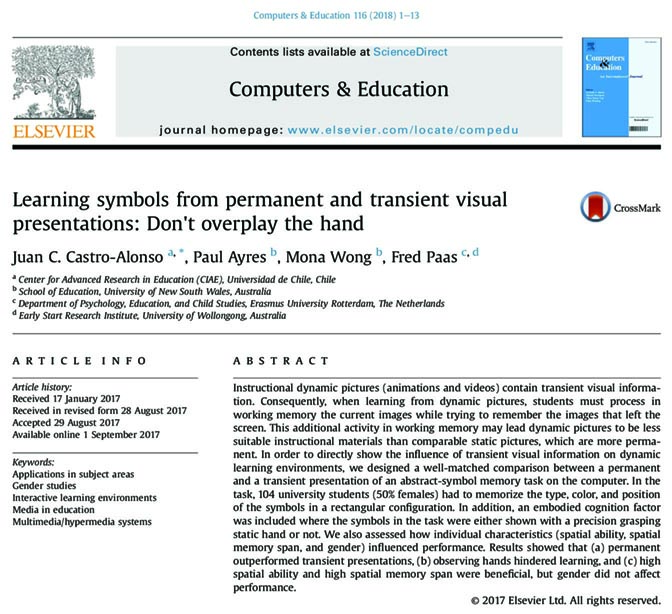 Process the current visible information
Remember the previous elements
(no longer visible)
Integrate both streams of information in order to comprehend the material
Ayres, P., & Paas, F. (2007). Making instructional animations more effective: A cognitive load approach. Applied Cognitive Psychology, 21(6), 695-700
Lowe, R. K. (1999). Extracting information from an animation during complex visual learning. European Journal of Psychology of Education, 14(2), 225-244. doi: 10.1007/BF03172967
Castro-Alonso, J. C., Ayres, P., Wong, M., & Paas, F. (2018). Learning symbols from permanent and transient visual presentations: Don't overplay the hand. Computers & Education, 116, 1-13. doi: 10.1016/j.compedu.2017.08.011
5/16
PAI 82140021 Project
Battery of 9 computer instruments
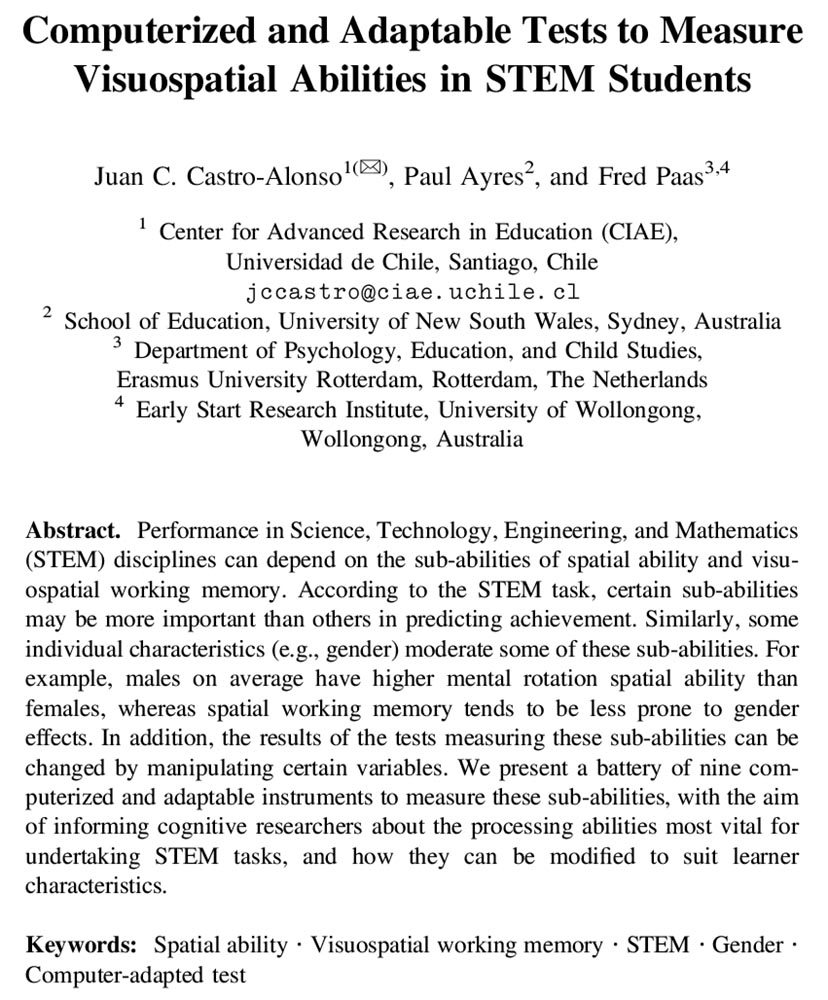 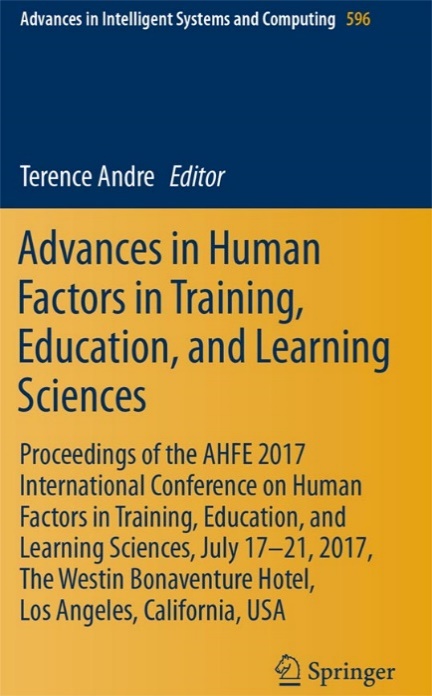 Castro-Alonso, J. C., Ayres, P., & Paas, F. (2018). Computerized and adaptable tests to measure visuospatial abilities in STEM students. In T. Andre (Ed.), Advances in Human Factors in Training, Education, and Learning Sciences: Proceedings of the AHFE 2017 International Conference on Human Factors in Training, Education, and Learning Sciences (pp. 337-349). Cham, Switzerland: Springer. doi: 10.1007/978-3-319-60018-5_33
6/16
1 - Novel Card Rotations Test
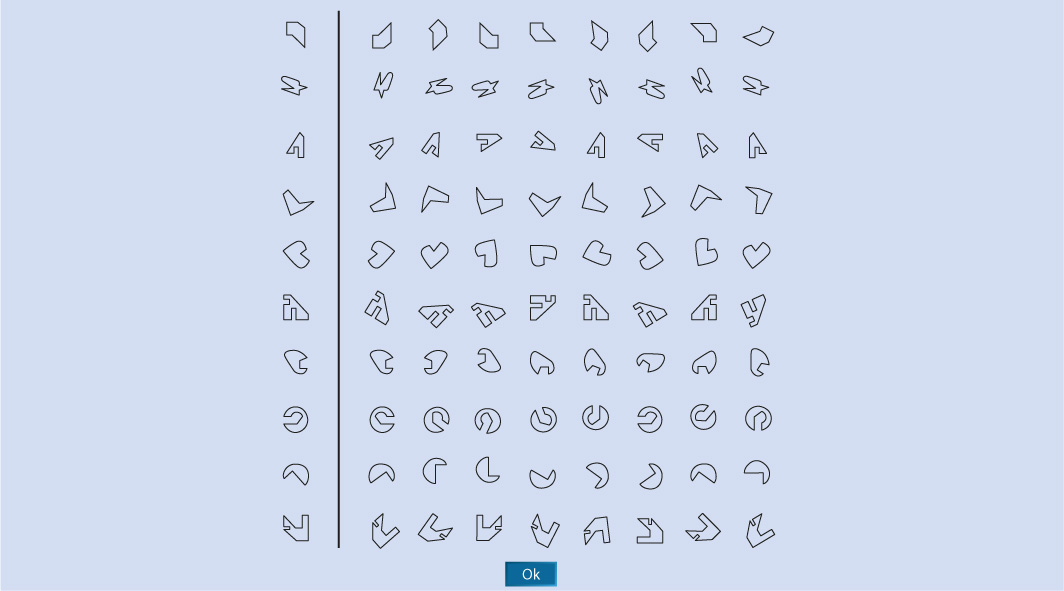 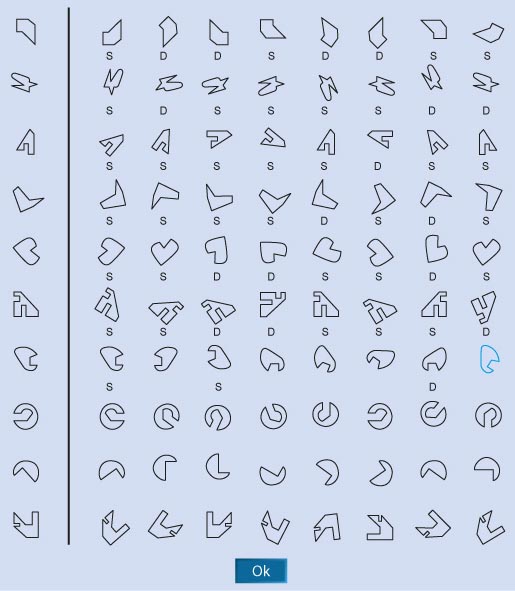 7/16
2 - Corsi Tapping Test(1)
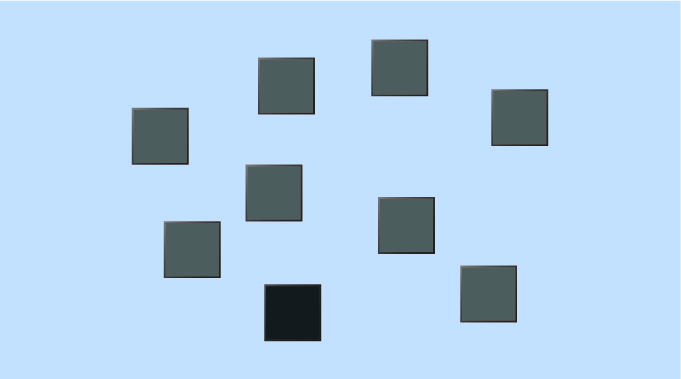 Milner, B. (1971). Interhemispheric differences in the localization of psychological processes in man. British Medical Bulletin, 27(3), 272-277.
8/16
Corsi Tapping Test
Other variables
Backward test
Block positions
Block color
Display time
Sequences
Language
Instructions
Practices
9/16
3 - Visual Patterns Test(1)
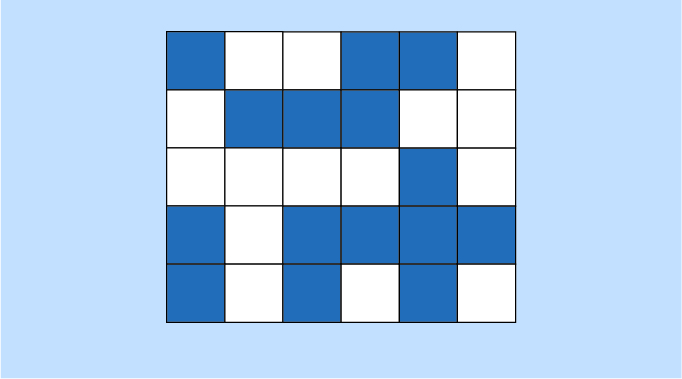 Della Sala, S., Gray, C., Baddeley, A., Allamano, N., & Wilson, L. (1999). Pattern span: A tool for unwelding visuo–spatial memory. Neuropsychologia, 37(10), 1189-1199. doi: 10.1016/S0028-3932(98)00159-6
10/16
Experiment
Mixed Design
Within-subjects:
3 tests (Novel CRT, Corsi, VPT)
+ STEM task (vinification)
Between-subjects:
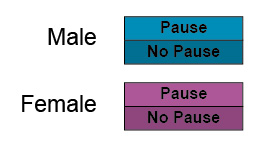 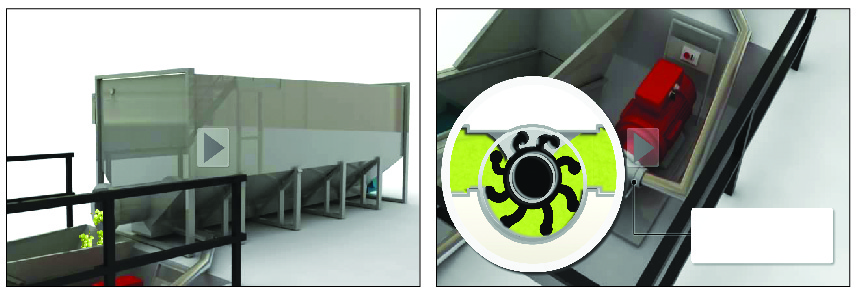 11/16
Hypotheses
H1: Males > Females in the 3 Tests + STEM task
H2: Positive correlations between the STEM task and the 3 Tests
H3: For the STEM task, Pause > No Pause
12/16
Methods
80 Chilean STEM technical students (50% W, M = 21.43 years)
Not all did backward Corsi, so N = 75:
18 Male/Pause, 19 Male/No Pause, 20 Females/Pause, 18 Females/No Pause 
Order: 
Novel Card Rotations Test
Corsi Tapping Test
Visual Patterns Test
Animation (Pause vs No Pause)
Multimedia Retention Test
13/16
Results
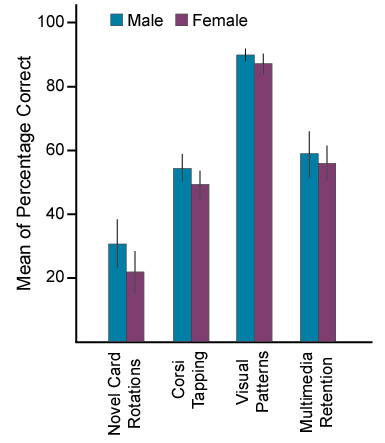 14/16
Results
Correlations
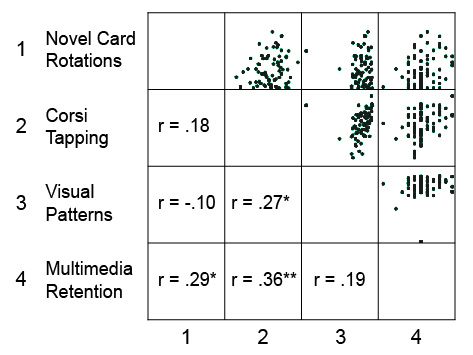 15/16
Conclusion
In order of difficulty:
Visual Patterns Test < Retention Test = Corsi Tapping Test < Novel Card Rotations Test
H1: Males would show higher scores than females in the four tasks
Overall male advantage, but not for individual tasks
H2: The scores in the three visuospatial tests would be positively correlated with the scores in the retention test
Visual Patterns Test did not correlate with the Multimedia Retention Test
H3: The pause animation condition would show higher scores in the retention test than the no pause condition
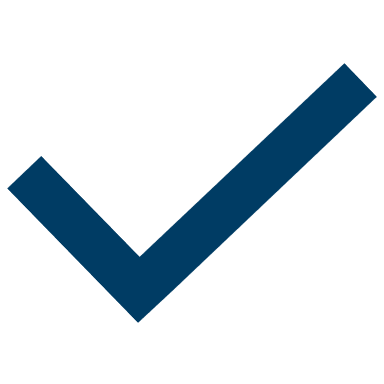 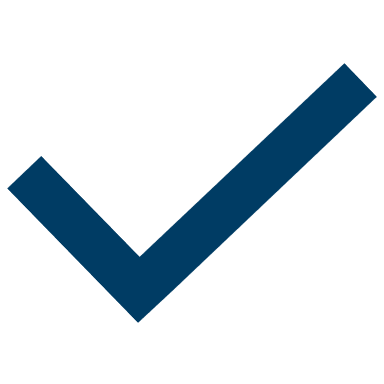 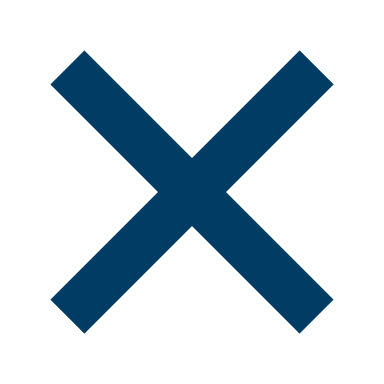 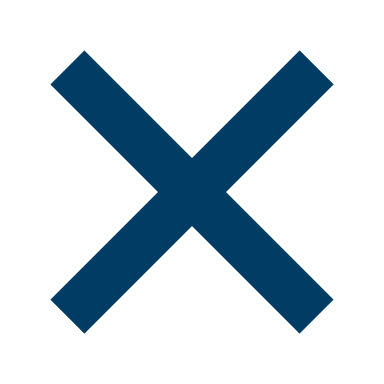 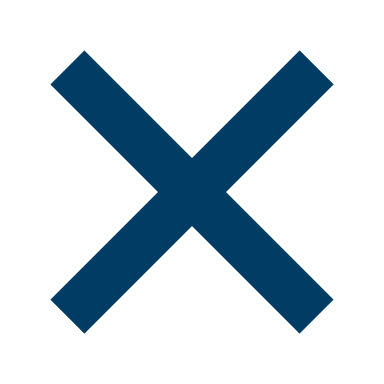 16/16